SAFECOM Structure Update
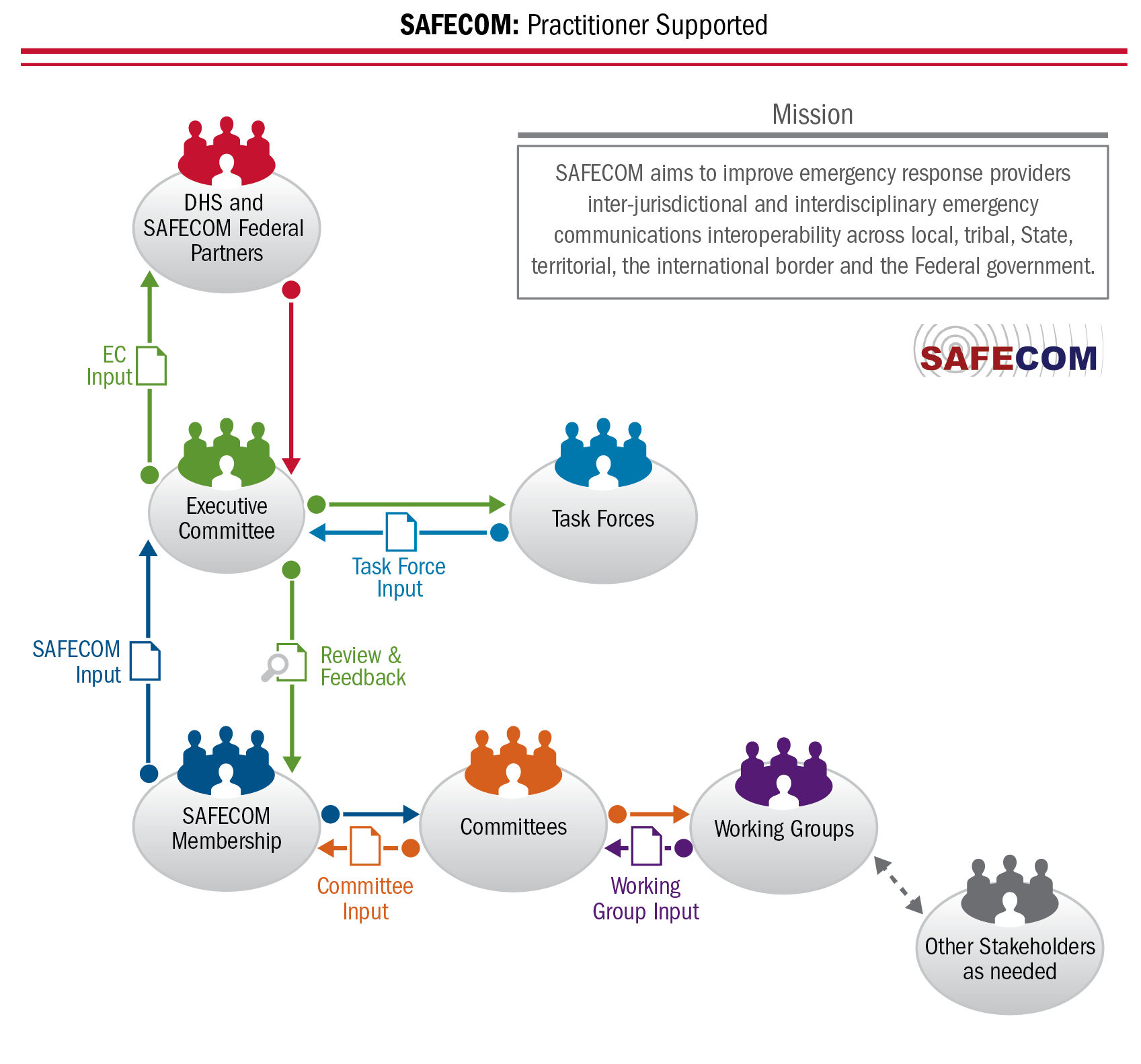 1
[Speaker Notes: A description SAFECOM’s reorganization (i.e., transition to a committee structure)]